Algebraic Fractions:Multiplying/Dividing
Intelligent Practice
Silent 
Teacher
Narration
Your Turn
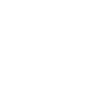 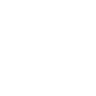 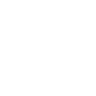 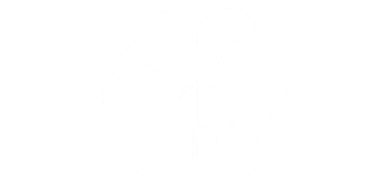 Example
For more videos visit mrbartonmaths.com/videos
Worked Example
Your Turn
@fortyninecubed
@fortyninecubed
@fortyninecubed
@fortyninecubed
@fortyninecubed